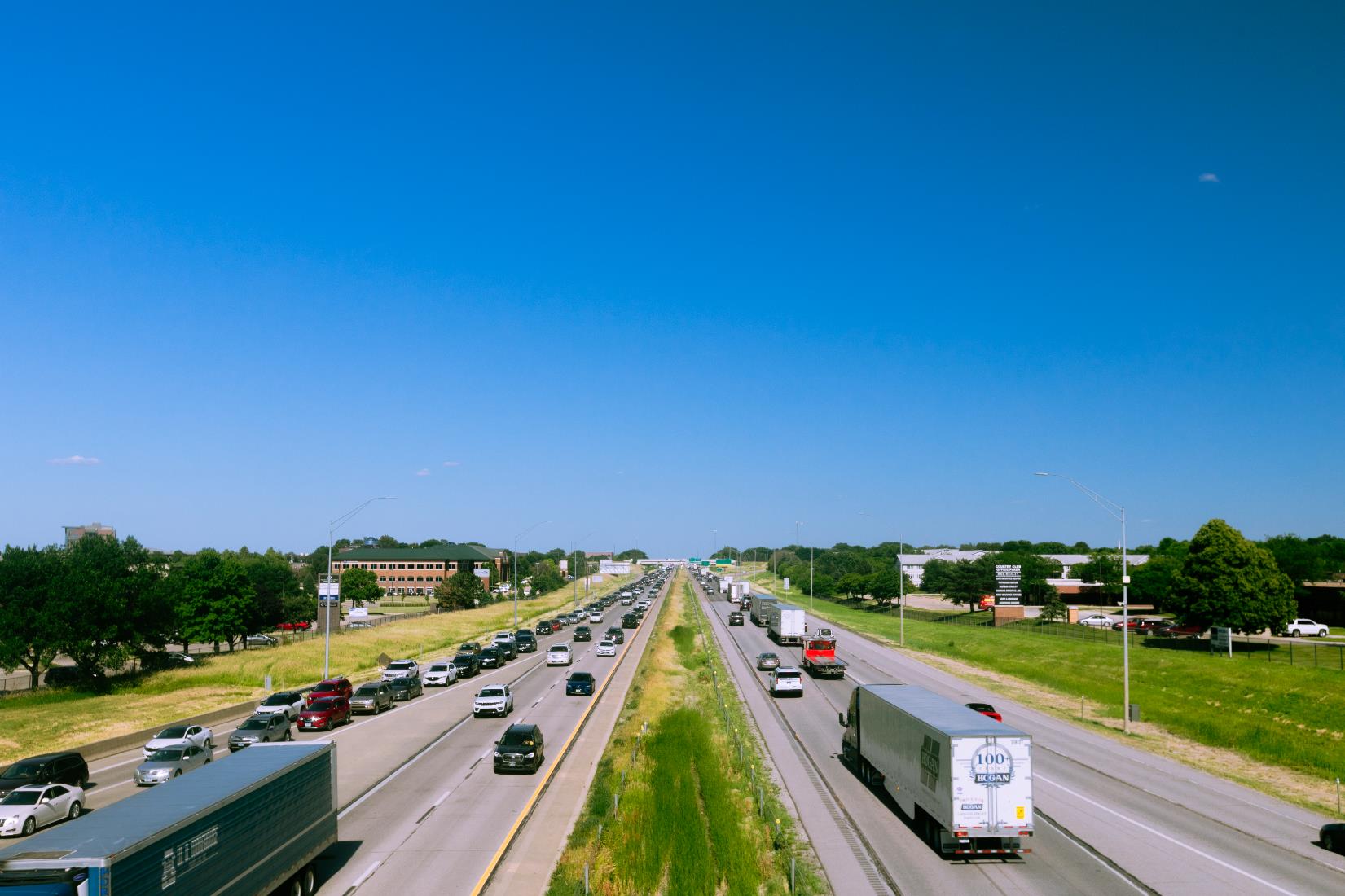 FY  2025 Highway Program Balance Report
May 13, 2025
3/2/2023
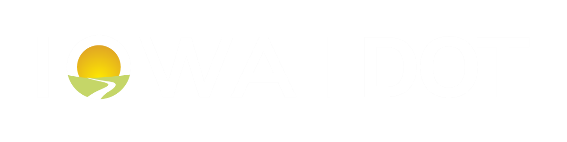 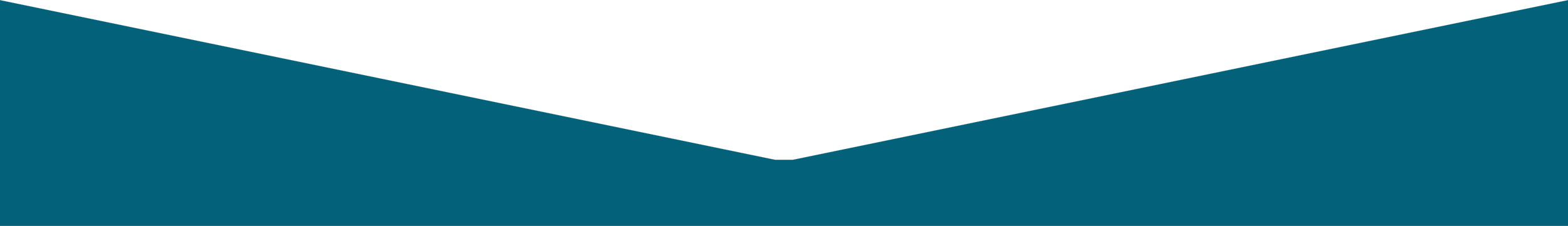 Receipts / Costs
Revenue
Forecast PRF Receipts    (March)             $735.2m
Actual PRF Receipts       (March)             $736.0m 

Lettings
Programmed Amounts  (April)            $973.9m 
Project Costs                   (April)            $871.9m
2
FY 2025 Highway Program Balance Overview
Balance
FY 2025 Program Balance (August 2024)           ($45.2m)

March PRF Receipts    Difference                     $0.8m

April Project Letting Difference                   $102.0m

Program Balance              (April 2025)          $57.6m
Previous Balance Reported:     $35.0m
3
FY 2025 Highway Program Balance Overview
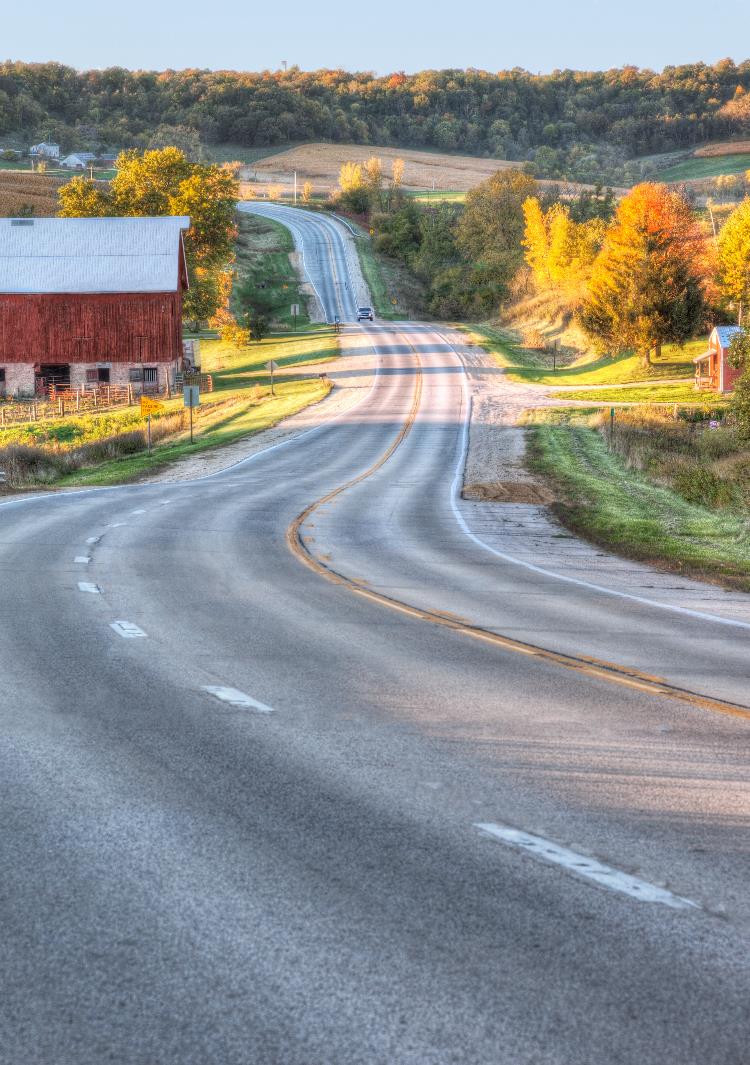 Fiscal Year 2025 Overview
Revenue: Expect monthly revenue fluctuations.
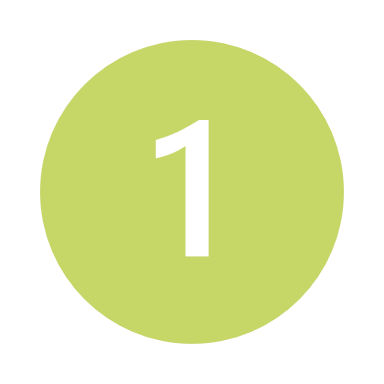 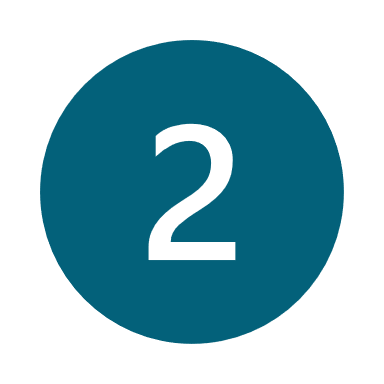 Lettings:
Approximately ninety-nine percent of the FY 2025 Program has been awarded.
The April letting was approximately $56 million.
Next letting scheduled for          May 20, 2025.
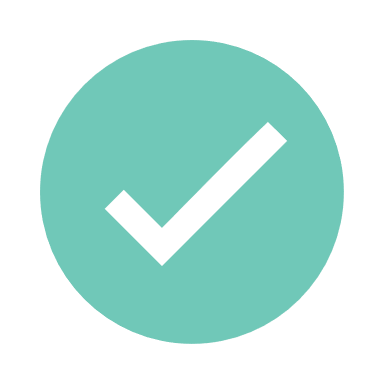 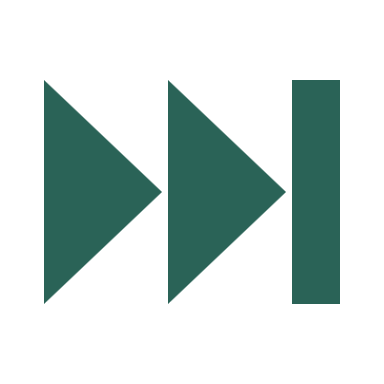 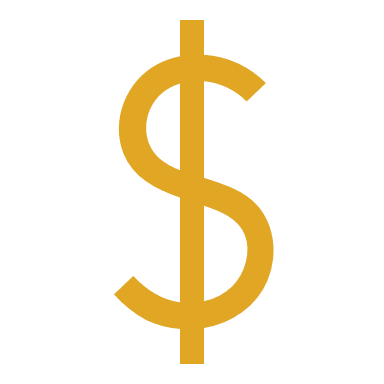 Questions?